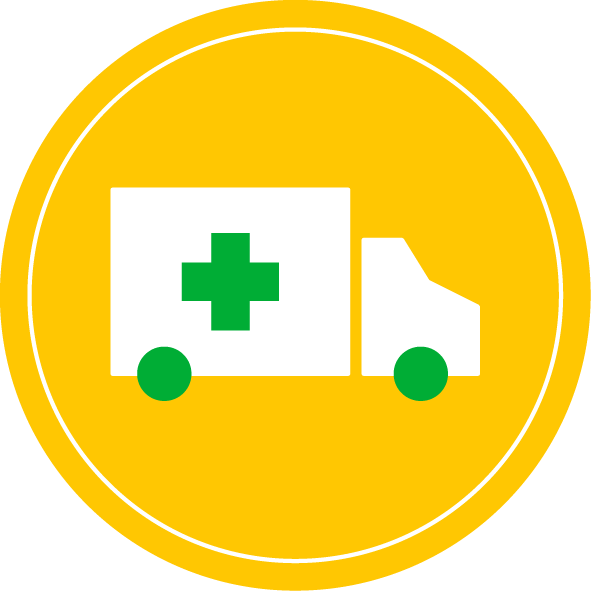 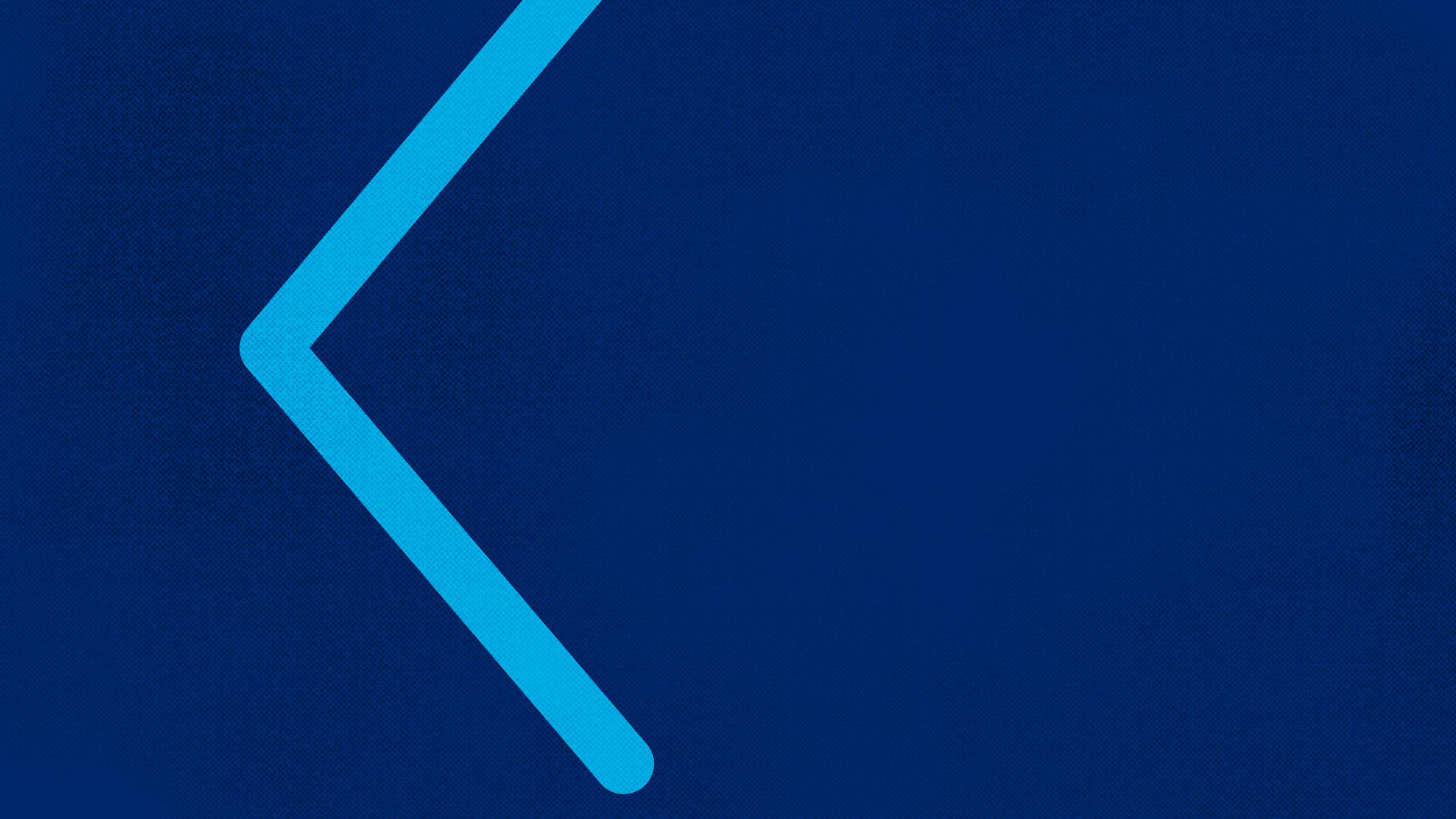 1. In caso di disturbi di salute, rivolgersi a un medico o altro professionista sanitario, evitando la «medicina fai-da-te»
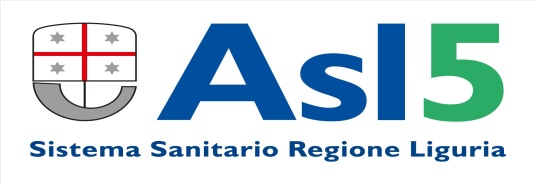 2. Riferire al sanitario tutti i sintomi avvertiti e le eventuali alterazioni fisiche osservate
3. Portare in visione tutta la documentazione sanitaria pregressa, la lista dei farmaci e delle allergie
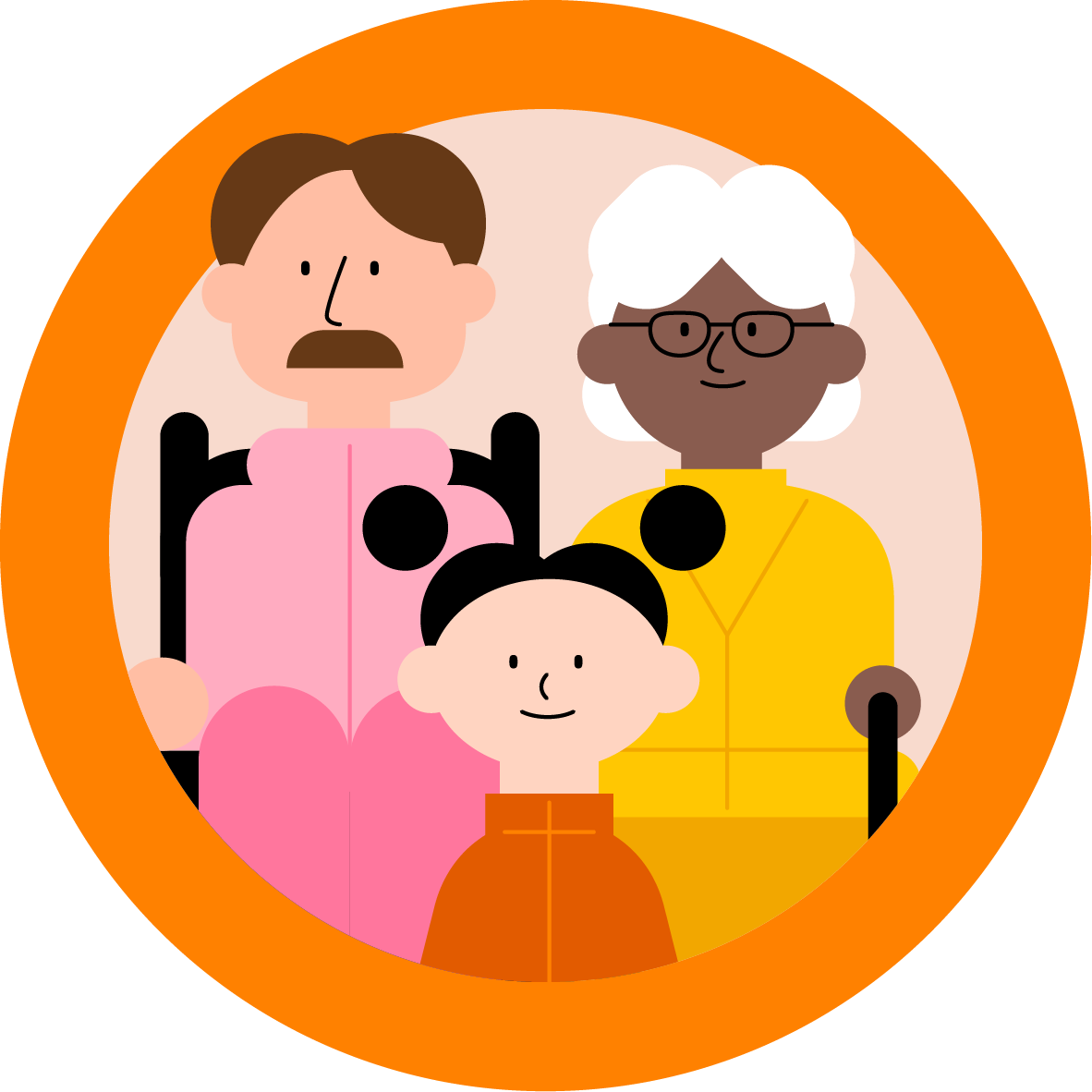 4. Fare domande in caso di dubbi sulle spiegazioni o prescrizioni di esami e/o farmaci ricevute
5. Chiedere al sanitario quali sintomi e segni sorvegliare nell’intervallo fra una visita e l’altra
6.Chiedere al sanitario indicazioni su come contattarlo in caso di necessità e conferma di ciò che si è compreso dalle sue spiegazioni
7. Tenere traccia dell’evoluzione dei sintomi e dell’effetto della terapia per informare il sanitario al controllo successivo
8. Ritirare sempre i referti degli esami effettuati e di portarli in visione a chi li ha prescritti
9. Se qualcosa non va nel percorso diagnostico, è bene parlarne sempre con il sanitario di riferimento, anche se si ha intenzione di chiedere una seconda opinione altrove
SICUREZZA DIAGNOSTICA:
10. In caso di impedimenti disdire sempre l’appuntamento; questo è utile al fine di scorrere le liste e favorire la diagnosi tempestiva di altri utenti.
CONSIGLI
PER I CITTADINI
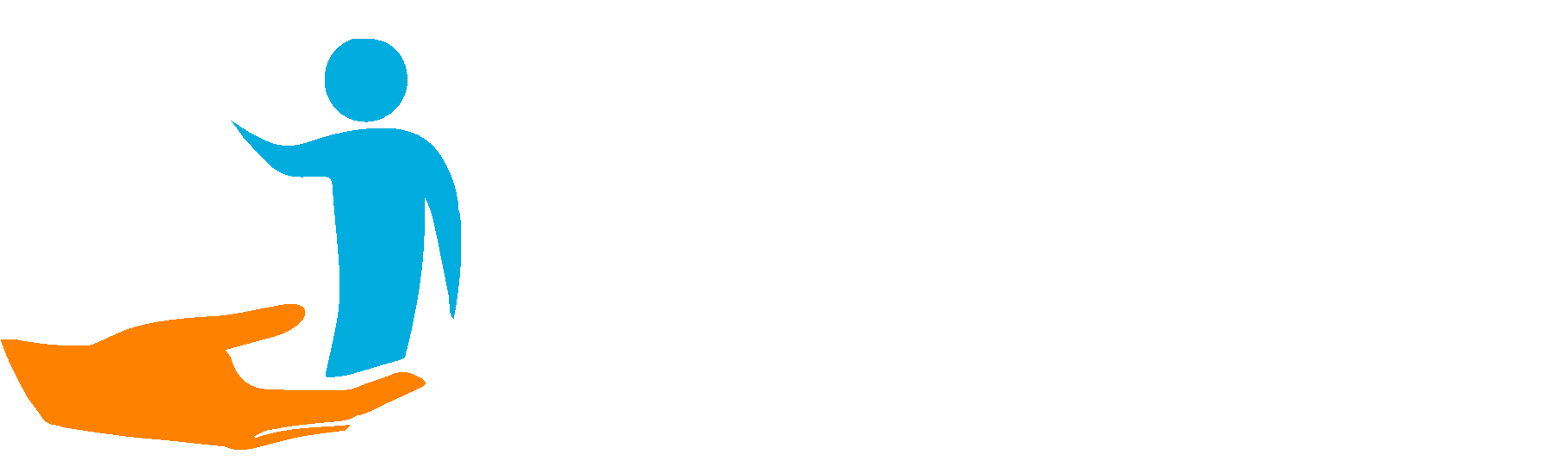 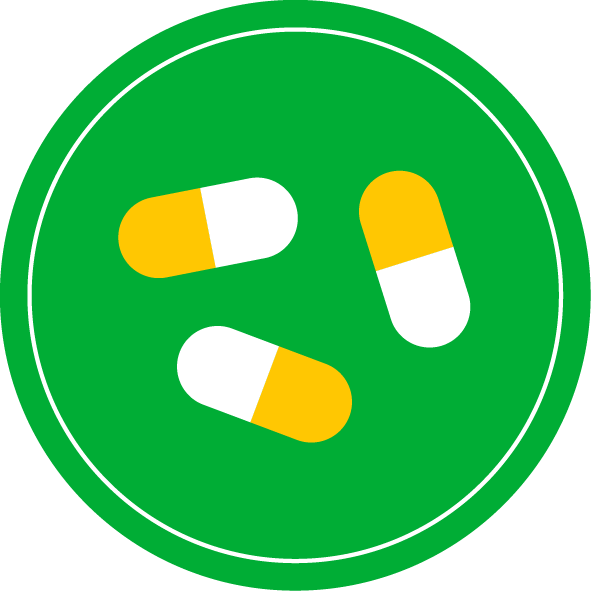 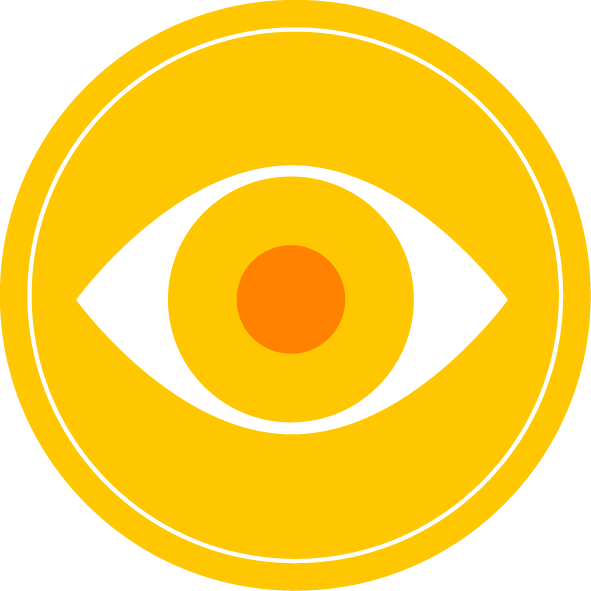 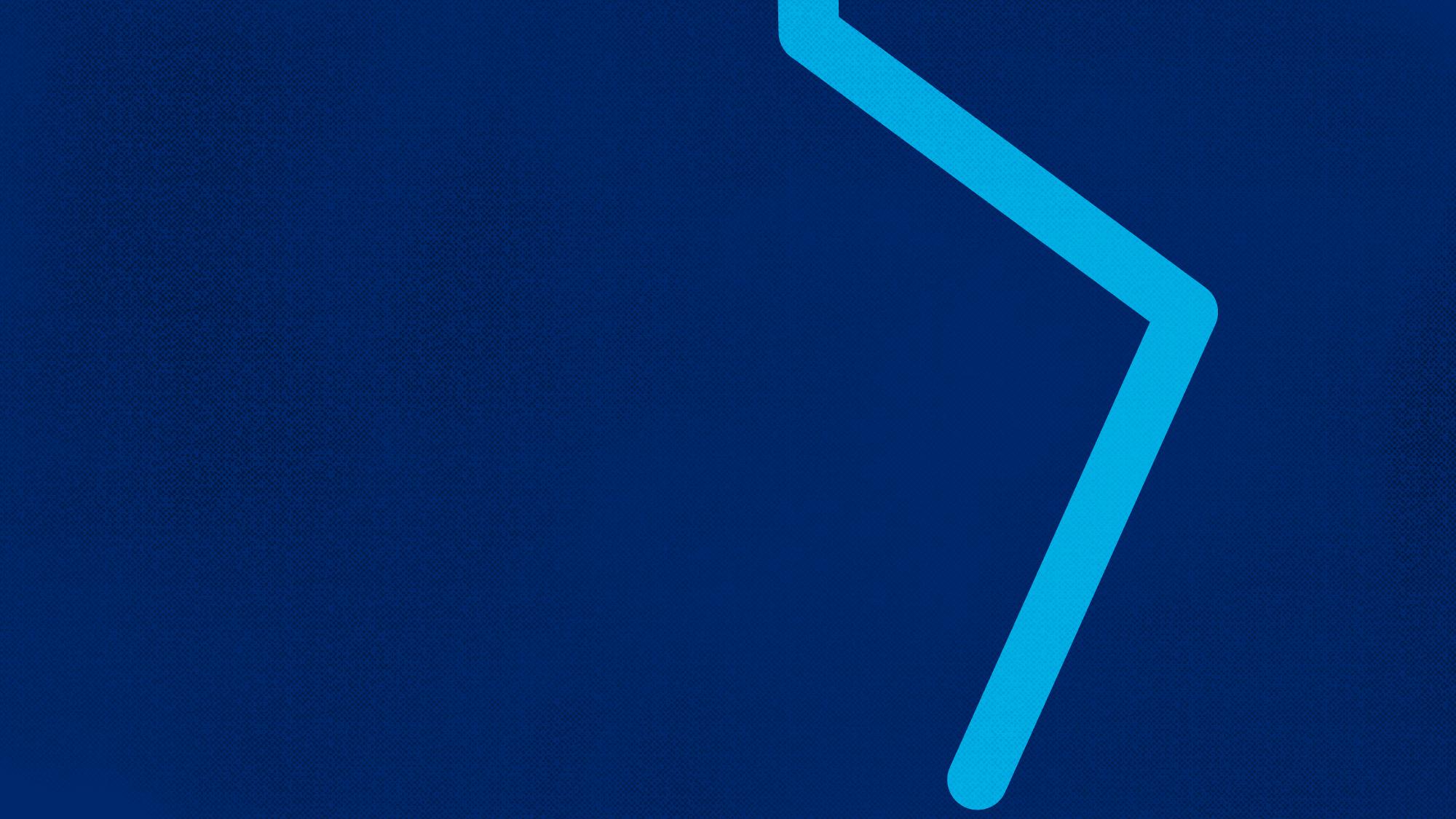 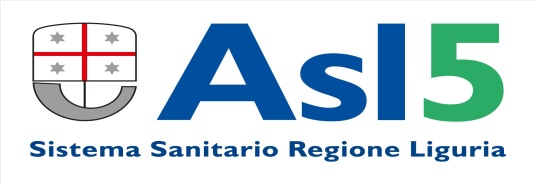 1. Durante una visita ascoltare il paziente attentamente, fino alla fine e porre domande per capire meglio i suoi disturbi
2. Richiedere e visionare tutta la sua documentazione sanitaria pregressa, compresa la lista dei farmaci e delle allergie
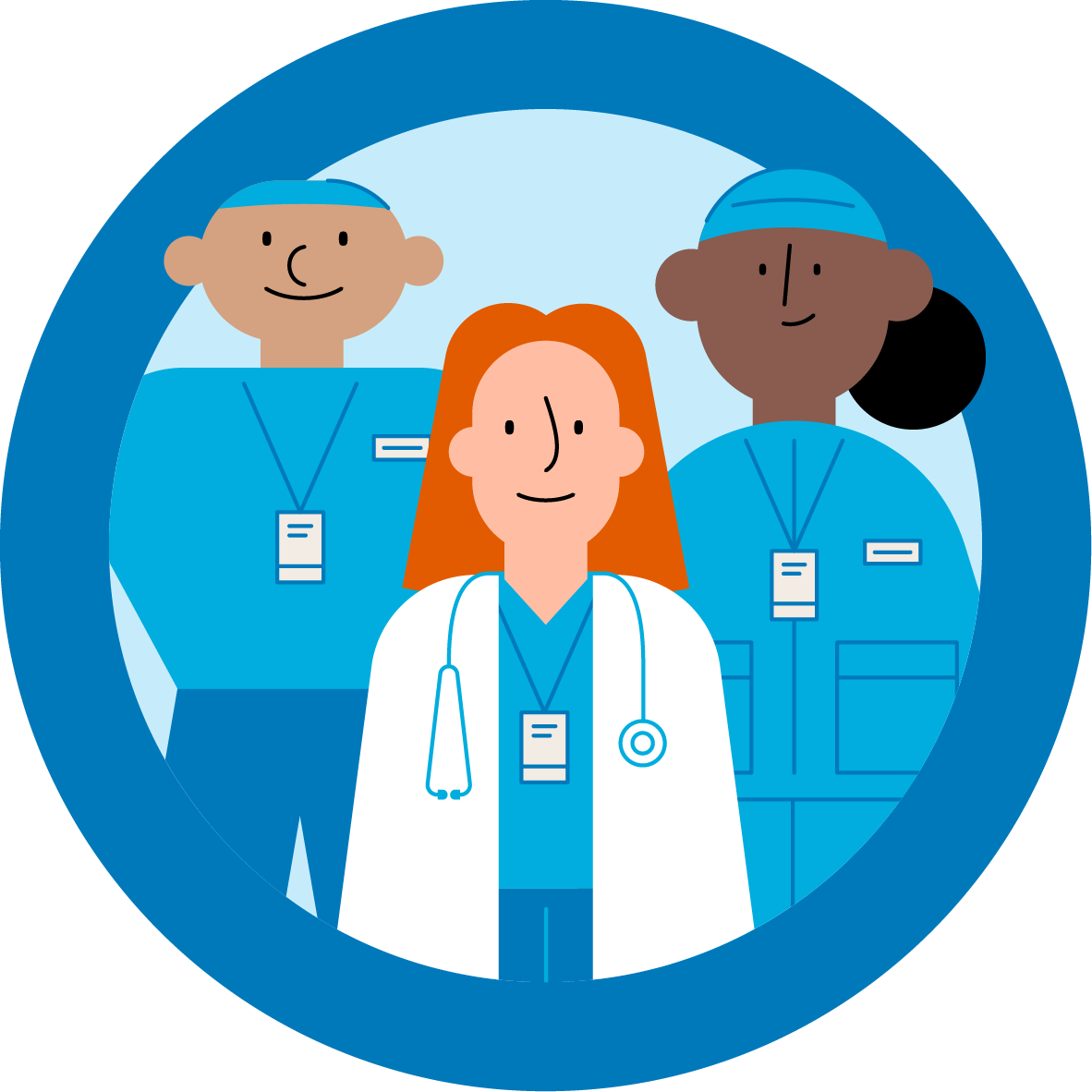 3. Informare il paziente in modo comprensibile sulle ipotesi e sugli accertamenti necessari per giungere alla diagnosi  e verificare sempre la comprensione  delle informazioni fornite
4. Fissare sempre un appuntamento di controllo, fornire indicazione su sintomi e segni da sorvegliare nell’intervallo di tempo e su come essere contattati in caso di necessità
5. Invitare il paziente o chi lo assiste a tenere traccia dell’evoluzione dei sintomi, a fare domande in caso di dubbi
6. Elaborare referti  in tempi congrui con la priorità dell’esame e/o il quesito e/o i riscontri, chiari, completi e con dati anagrafici corretti e illustrarli al paziente
7. Assicurare una corretta gestione del paziente e/o dei campioni biologici (identificazione, etichettatura, compilazione e trasferimento della richiesta tramite applicativo, gestione contenitore,  trasporto, consegna, accettazione e processazione)
SICUREZZA 
DIAGNOSTICA:
8. Aggiornare la documentazione sanitaria con le ipotesi diagnostiche, l’evoluzione del quadro clinico e gli esiti degli esami richiesti
CONSIGLI
9. Sviluppare il “pensiero critico”, conoscere i bias diagnostici e come evitarli, aggiornare costantemente le proprie skill ed abilità e confrontarsi con i colleghi sulle ipotesi diagnostiche
PER GLI OPERATORI SANITARI
10 Ricordarsi sempre di chiudere il “circolo” degli esami o delle consulenze richieste: i medici e tutti i professionisti coinvolti nel processo di cura sono responsabili di verificarne l’esito.
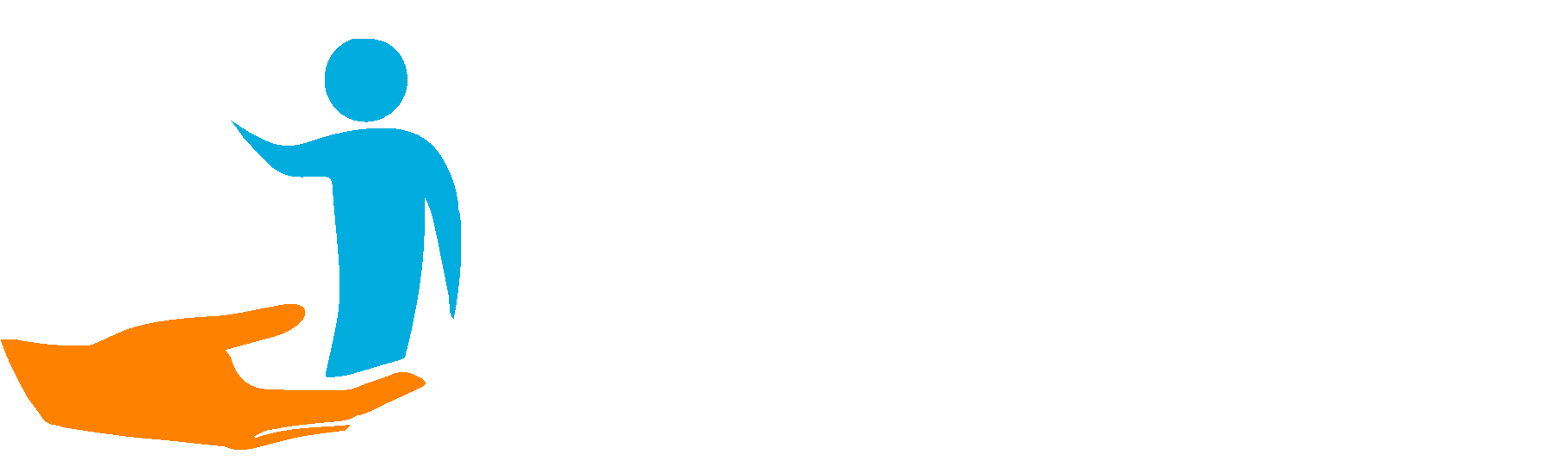 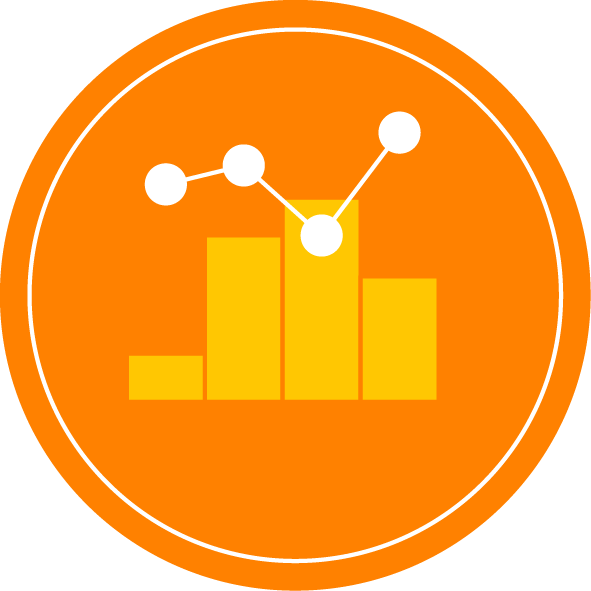 11. In caso di consulenza, valutare il paziente in presenza.